Буква Ь – показатель мягкости предшествующих согласных звуков
Подготовила: учитель начальных классов
                              Вещикова Е.А.
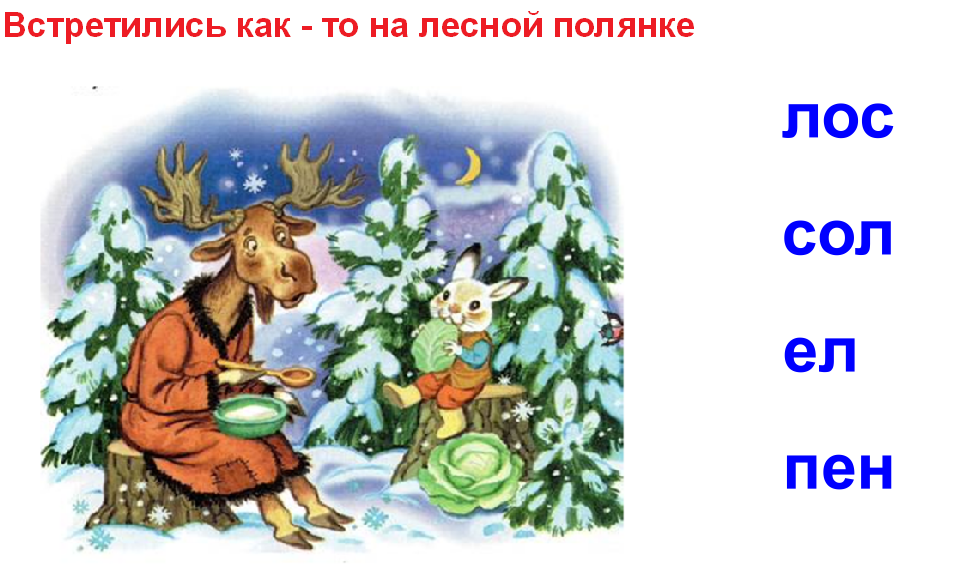 С какой проблемой столкнулись наши герои?
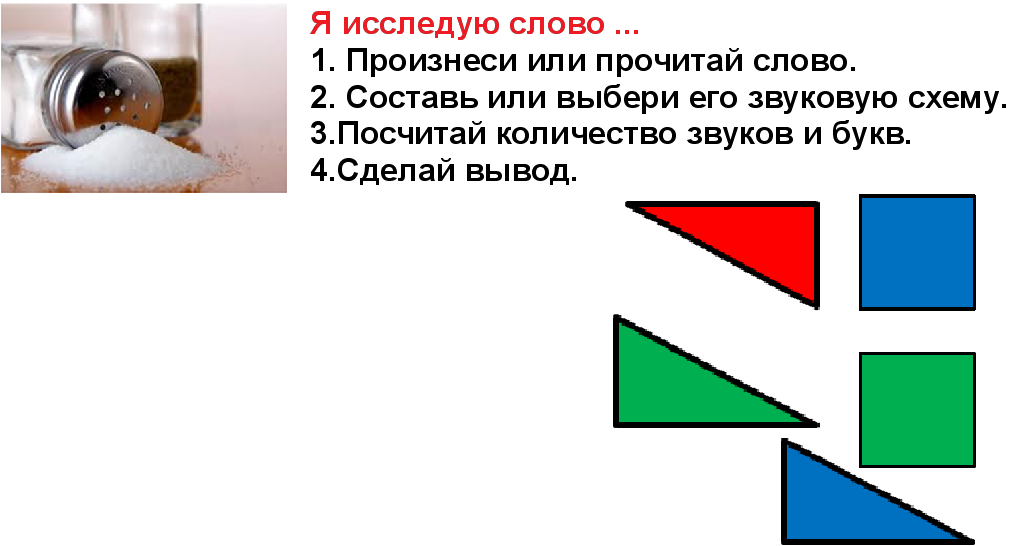 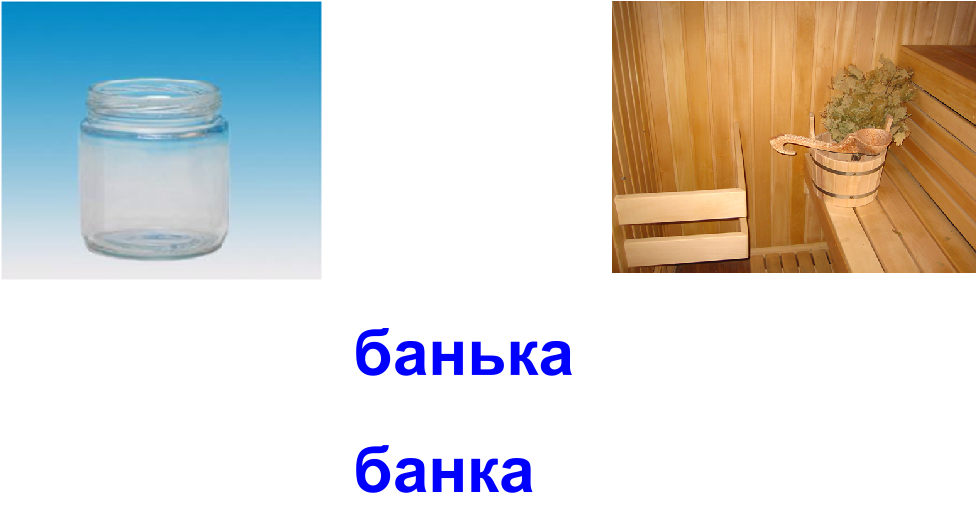 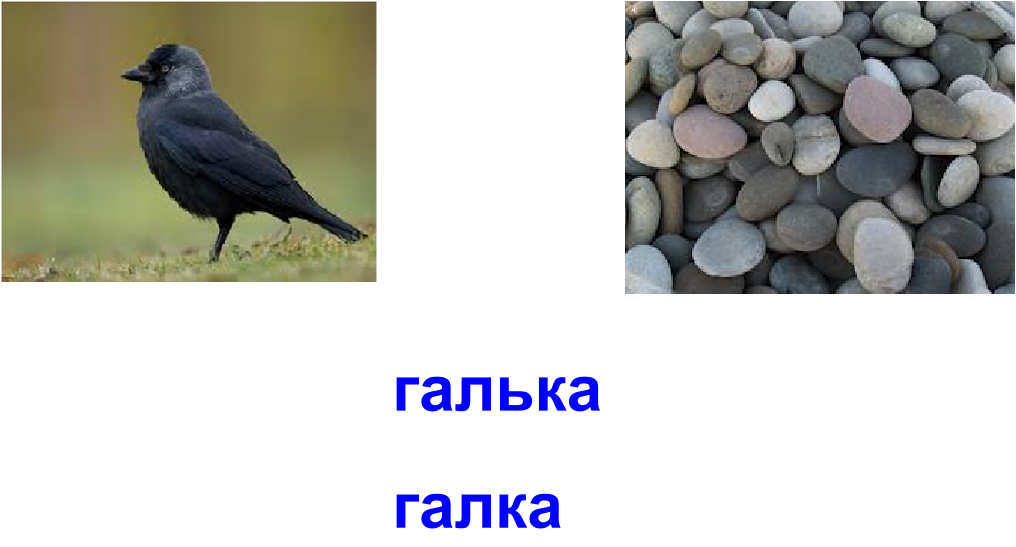 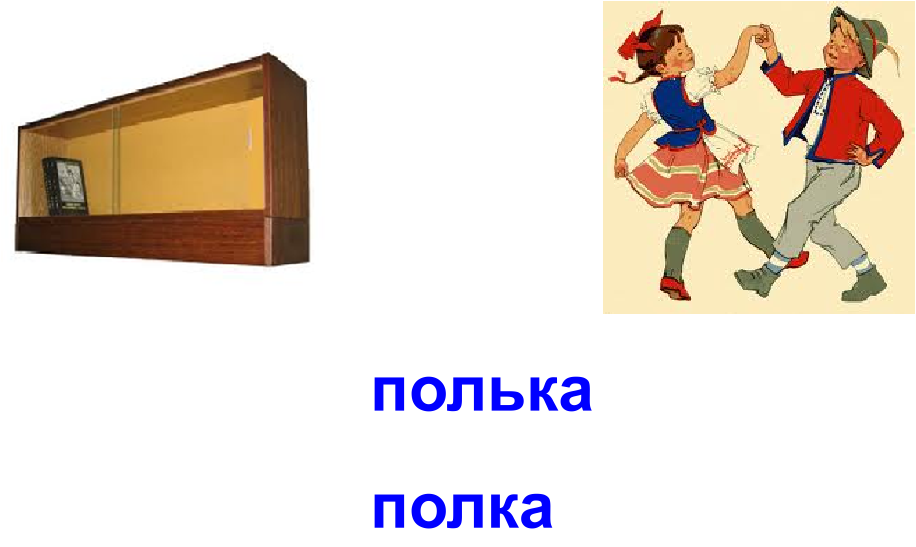 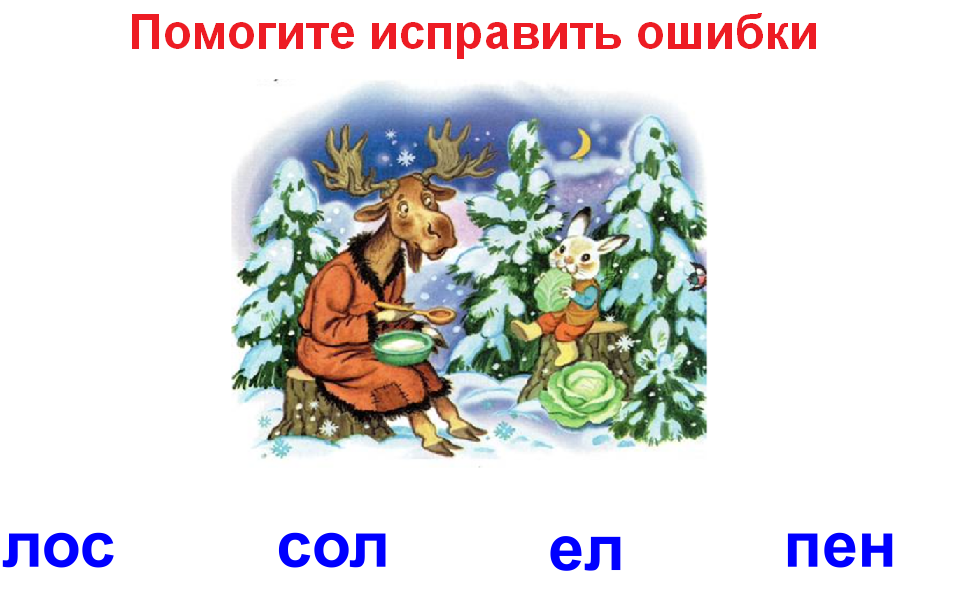 Ь
Ь
Ь
Ь
Спасибо за урок!